Topic:
Project 
Characteristics of Project
Types of Project
Objectives of Project
Aspects of Project Appraisal 
Limitations of Project Appraisal
Project
Contemporary business and science treat as a project (or program) any undertaking, carried out individually or collaboratively and possibly involving research or design, that is carefully planned (usually by a project team) to achieve a particular aim.
A project may be a temporary (rather than permanent) social system (work system), possibly constituted by teams (within or across organizations) to accomplish particular tasks under time constraints.
Characteristics of Project
As follows from the given definition, any project can be characterized by these characteristics:

Temporary. This key characteristic means that every project has a finite start and a finite end. The start is the time when the project is initiated and its concept is developed. The end is reached when all objectives of the project have been met (or unmet if it’s obvious that the project cannot be completed – then it’s terminated).
Cont.…
Unique Deliverable(s). Any project aims to produce some deliverable(s) which can be a product, service, or some another result. Deliverables should address a problem or need analyzed before project start.

.
Cont.….
Progressive Elaboration. With the progress of a project, continuous investigation and improvement become available, and all this allows producing more accurate and comprehensive plans. This key characteristic means that the successive iterations of planning processes result in developing more effective solutions to progress and develop projects.
Cont…
In addition to the listed characteristics, a conventional project is:
Purposeful as it has a rational and measurable purchase
Logical as it has a certain life-cycle
Structured as it has interdependencies between its tasks and activities
Conflict as it tries to solve a problem that creates some kind of conflict
Limited by available resources
Risk as it involves an element of risk
examples
Some examples of a project are:
Developing a new product or service
Constructing a building or facility
Renovating the kitchen
Designing a new transportation vehicle
Acquiring a new or modified data system
Organizing a meeting
Implementing a new business process
Types of projects:
Manufacturing Projects
Construction Projects
Management Projects
Research Projects
Manufacturing Projects
Manufacturing is the production of products for use or sale using labor and machines, tools, chemical or biological processing or formulation and is the essence of secondary industry. The term may refer to a range of human activity from handicraft to high tech but is most commonly applied to industrial design, in which raw materials from primary industry are transformed into finished goods on a large scale.
The final result is a vehicle, ship, aircraft, a piece of machinery etc.
Construction Projects
Resulting in the erection of buildings, bridges, roads, tunnels etc. Mining and petro-chemical projects can be included in this group.
Management Projects
Management projects include the organization or reorganization of work without necessarily producing a tangible result. Examples would be the design and testing of a new computer software package, relocation of a company’s headquarters or the production of a stage show.
Research Projects:
In which the objectives may be difficult to establish, and where the results are unpredictable.
Objectives of Project:
(1) Function or Performance:
The final result must satisfy the requirements of the end user. Considering a project to develop a racing car, the objectives must be to produce a vehicle that satisfies specified standards for performance, Reliability and safety.
(2) Containment of Expenditure within Budget:
This is another criterion for project success. Continu­ing with the racing car development example, if the development costs were to exceed those planned, then their recovery from car sales could result in the selling price having to be increased too far above prices charged by competitors for their rival products. Projects must, therefore, be completed within their budgeted costs.
(3) Time Scale is the Third Factor:
In the motor car example, the car should be fully developed and proven in time for launch at the motor show.
Project Appraisal
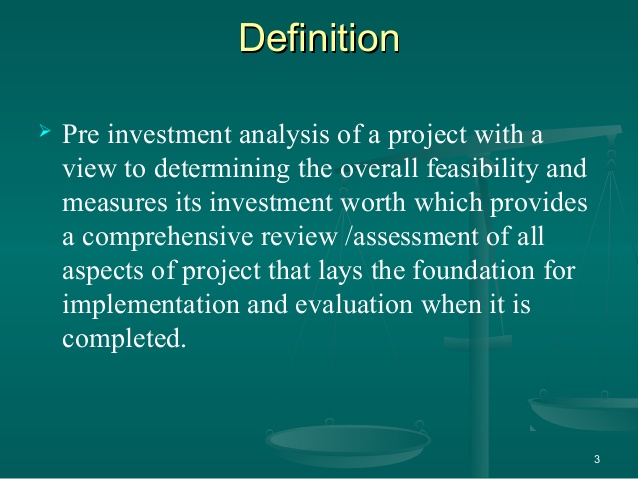 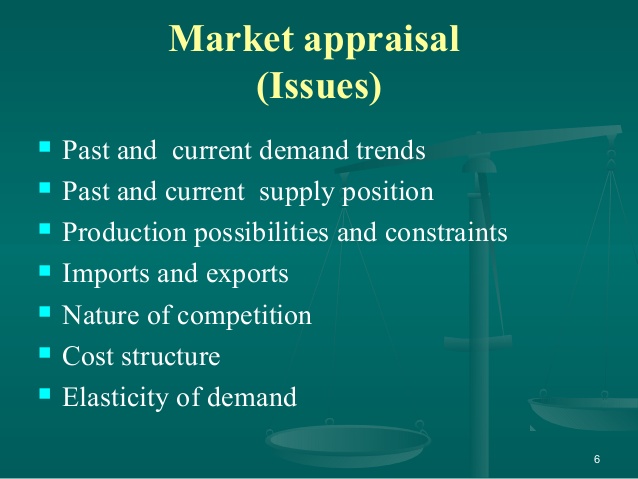 .